Numeric Data Types
Numeric Data Types
Numeric Data Types can contain numbers of different types and sizes.
Different data types are needed for Integers and Floating Point Numbers.
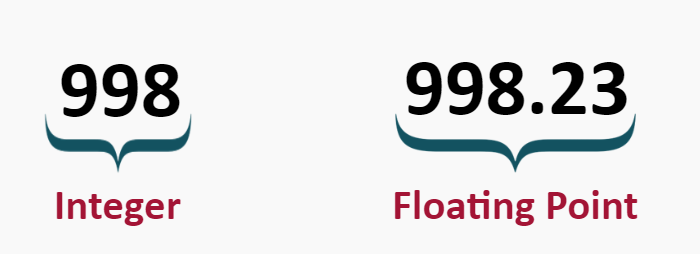 Integer Data Types
Integer data types can contain a number that does not have any decimals
Some examples of integers include:
	1, 3, 4, 19, 2838292, -10232782

There are different types of integers depending on the size of the data:
Integer Data Types
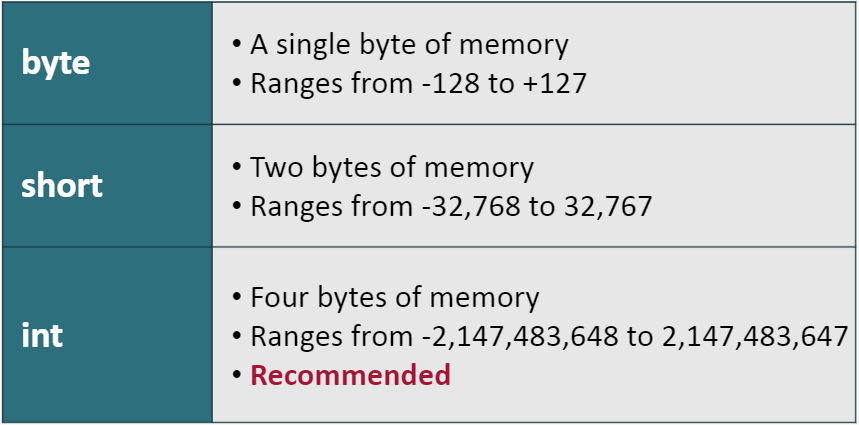 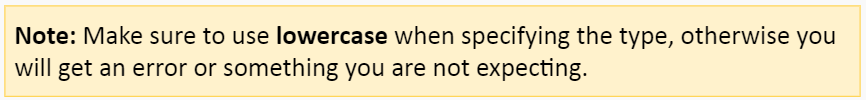 Try It Yourself
Create a new sketch and add the following code:
This code is declaring a variable and then printing it to the console.
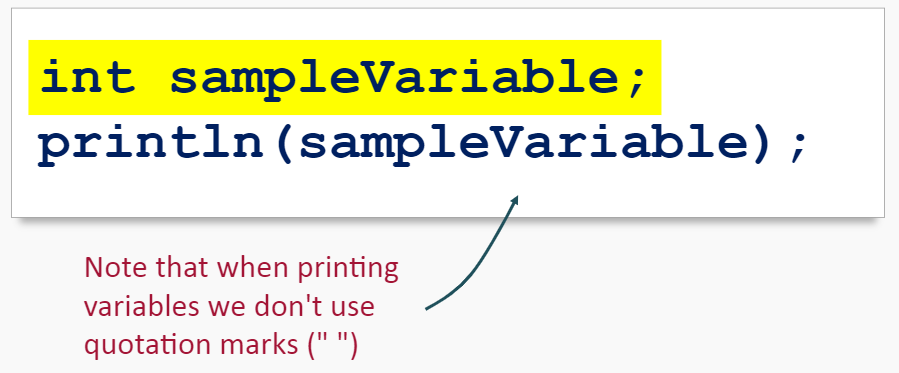 Try It Yourself
You should get the following error:
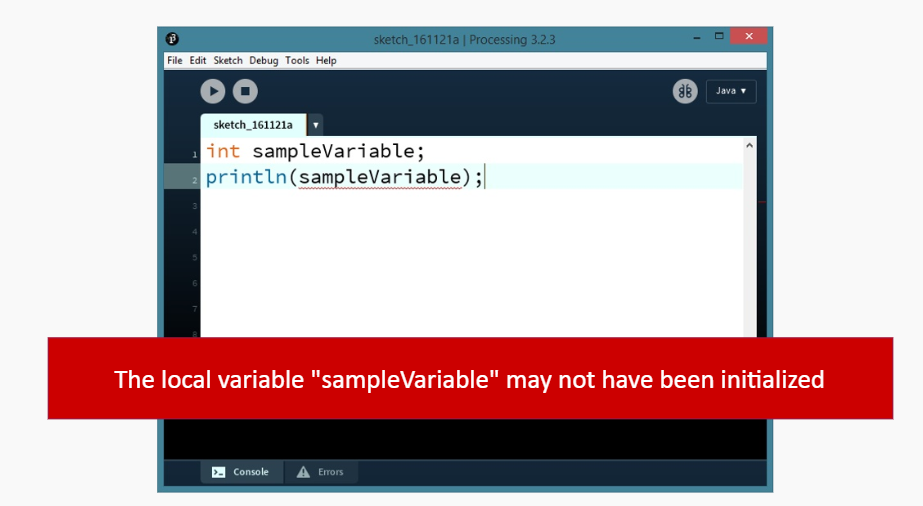 Try It Yourself
Why did you get this error?

Let’s add one more thing…
Try It Yourself
Add the line:
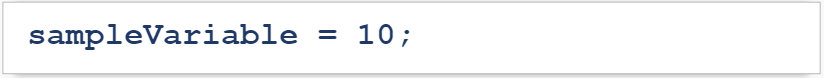 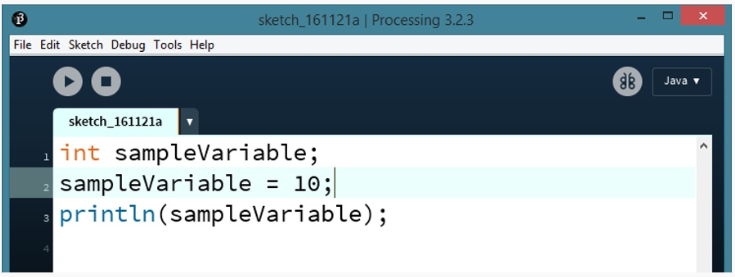 Initializing a Variable
This code:


Initializes the variable
	sampleVariable to the value 10

Now that the variable has a value (is initialized), the sketch should run with no errors
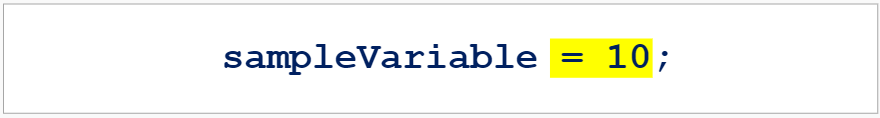 Initializing a Variable
There are two ways to give a variable a value:


								OR



						
						
						
						Try them both yourself!
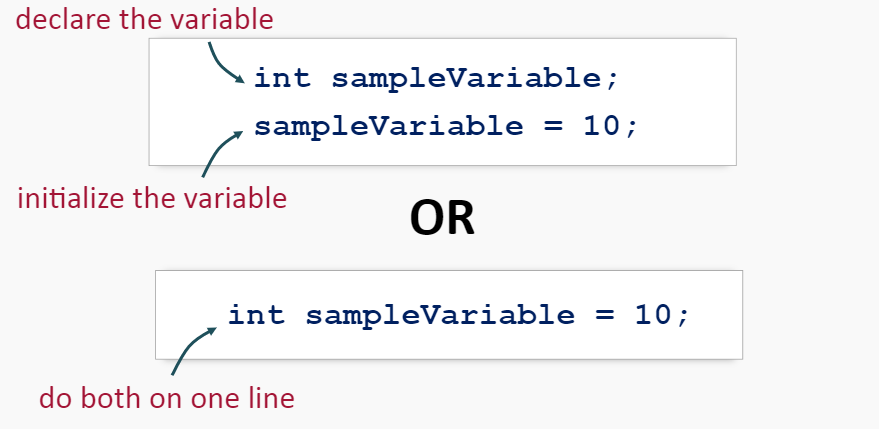 Initializing a Variable
Now run your program!
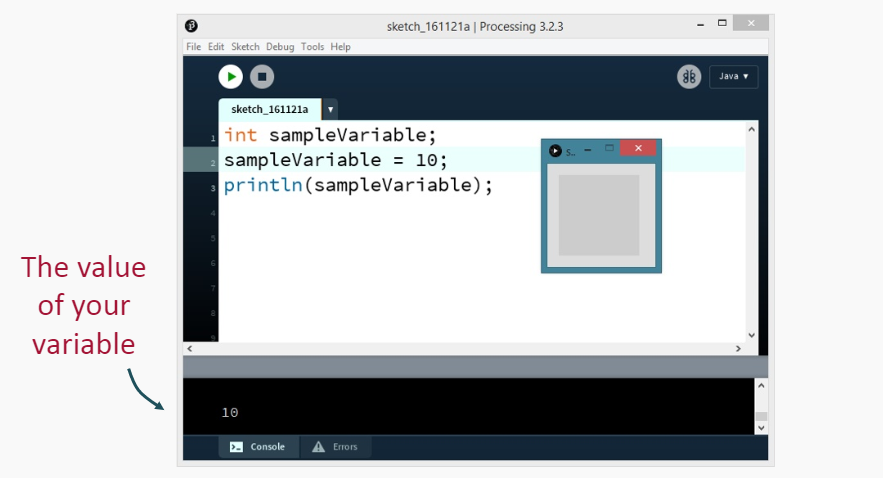 Integer Data Types Practice
Fill in the blank fields in the code snippet below to produce the output:
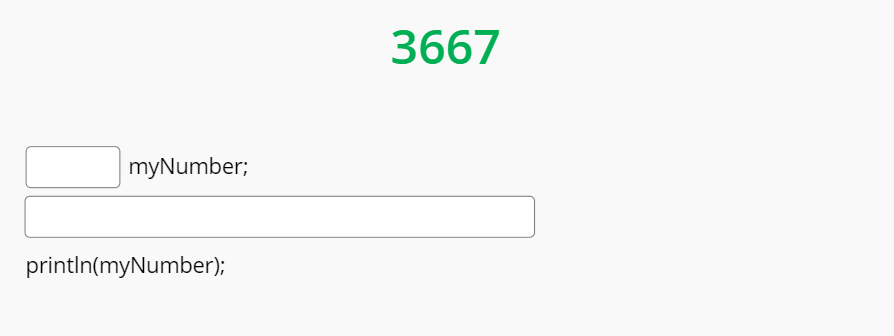 Floating Point Data Types
Floating Point data types can contain a number that does have decimals.

Some examples of floats include:
0.0003, 12.3, 99.0, 998.8293

There are different types of floats depending on the size of the data:
Floating Point Data Types
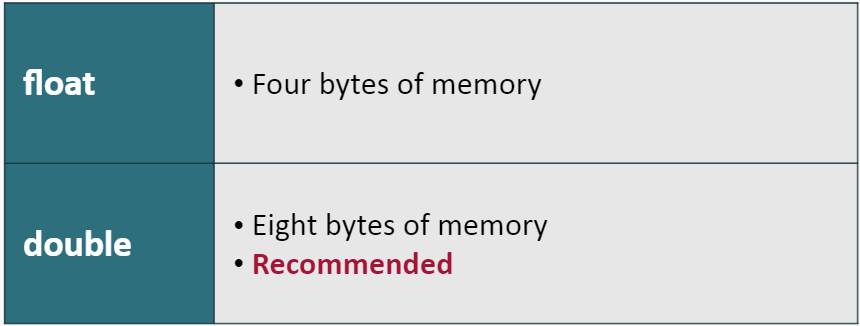 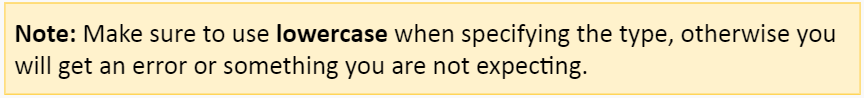 Initializing a Double
This code:



Declares and Initializes the double variable identifier to the value 99.23
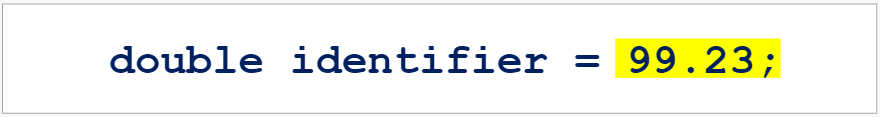 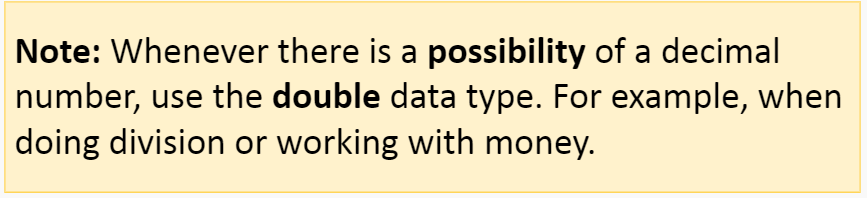 Summary
Integers are whole numbers with no decimals.

Int is the most common and recommended integer data type.

Variables must be initialized (given data) before they can be used and can be initialized with the following syntax:
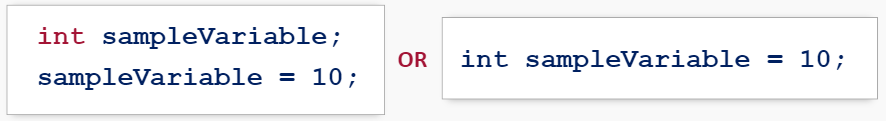 Summary
Floating Point Numbers have numbers after the decimal point.

Use the double data type when working with floating point numbers.
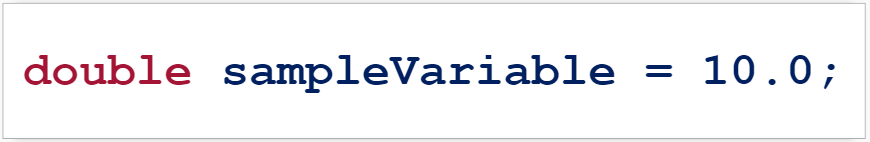